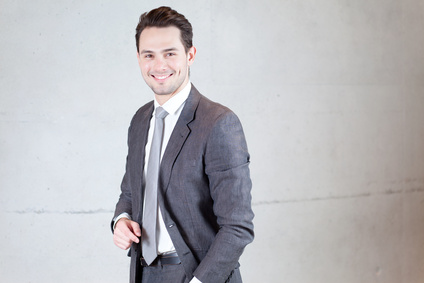 Aldo MASSIMO

TITOLO DELLA POSIZIONE
OBIETTIVO

Descrivi in ​​poche righe il tuo background professionale, le tue competenze chiave per la posizione ei tuoi obiettivi di carriera. Questa è in realtà un'introduzione alla tua lettera di presentazione.
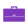 CONOSCENZE
ESPERIENZA PROFESIONALI
Web
UI | UX Design
Graphic Design
Brand Design
Networking
TITOLO DELLA POSIZIONE | DITTA | 2000 – 2003
Descrivi qui le funzioni che hai ricoperto per questa posizione. Descrivi anche le tue missioni e i risultati.

TITOLO DELLA POSIZIONE | DITTA | 2000 – 2003
Descrivi qui le funzioni che hai ricoperto per questa posizione. Descrivi anche le tue missioni e i risultati.

TITOLO DELLA POSIZIONE | DITTA | 2000 – 2003
Descrivi qui le funzioni che hai ricoperto per questa posizione. Descrivi anche le tue missioni e i risultati.

TITOLO DELLA POSIZIONE | DITTA | 2000 – 2003
Descrivi qui le funzioni che hai ricoperto per questa posizione. Descrivi anche le tue missioni e i risultati.
PERSONALITA
Curioso
Creativo
Progredire
Dinamico
STUDI E FORMAZIONE
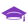 FORMAZIONE | UNIVERSITA | 2000 – 2003
Descrivi le specialità di questa formazione: i tuoi diplomi, le opzioni di formazione, ecc ...

FORMAZIONE | UNIVERSITA | 2000 – 2003
Descrivi le specialità di questa formazione: i tuoi diplomi, le opzioni di formazione, ecc ...

FORMAZIONE | UNIVERSITA | 2000 – 2003
Descrivi le specialità di questa formazione: i tuoi diplomi, le opzioni di formazione, ecc ...

FORMAZIONE | UNIVERSITA | 2000 – 2003
Descrivi le specialità di questa formazione: i tuoi diplomi, le opzioni di formazione, ecc ...
LINGUA
Francese
Inglese
Italiano
DATI PERSONALI
12 Lorem Ipsum Dolor
00000 Roma

111 – 222 – 333 - 4444
mail@mail.com
www.site.com
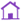 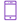 PASSATEMPO
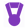 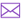 Lorem ipsum dolor sit amet, consectetur adipiscing elit. Aliquam metus velit, iaculis eget leo a, porttitor tincidunt elit.
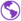